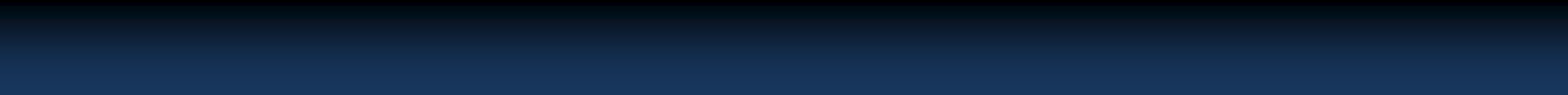 3.1.4 Struktur des Universums
Astronomie
Wahlfach
Zukunft des Universums
E. Malz
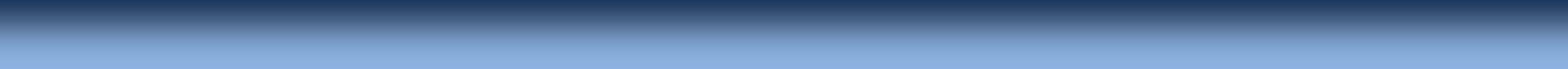 ZPG Astronomie
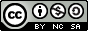 Die bisherige Entwicklung
gemäß ΛCDM-Modell
Bild: “Expansion des Universums” von NASA / WMAP Science Team via https://commons.wikimedia.org/wiki/File:Expansion_des_Universums.png 
[Public Domain (PD-USGov)]
Die zeitliche Entwicklung der kosmologischen Horizonte nach dem ΛCDM-Modell
Bild: “Expansion of the universe, proper distances (Animation)” von Yukterez (Simon Tyran, Vienna) via 
https://commons.wikimedia.org/wiki/File:Expansion_of_the_universe,_proper_distances_(Animation).gif [CC BY-SA 3.0]